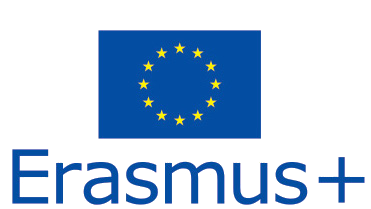 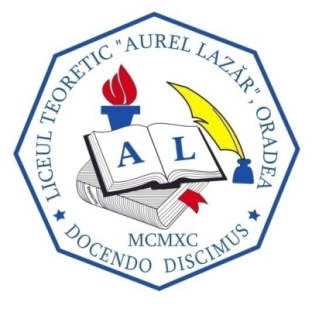 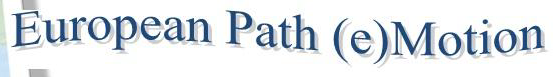 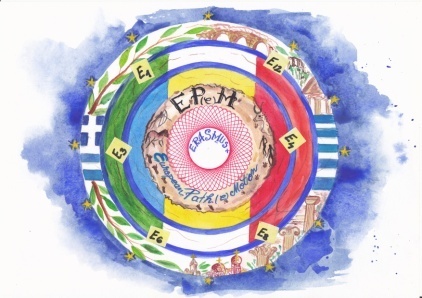 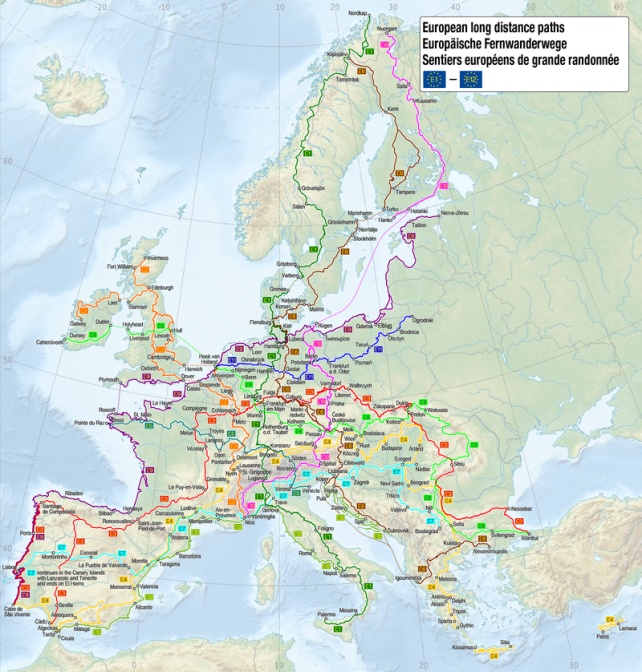 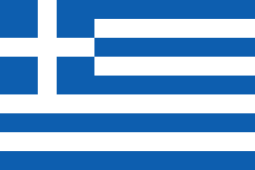 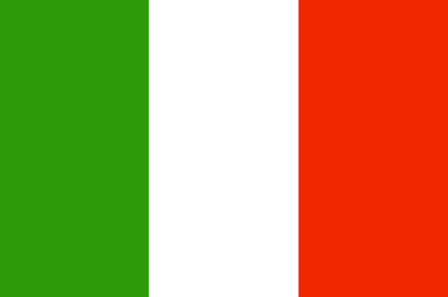 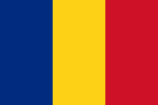 May 31st2018
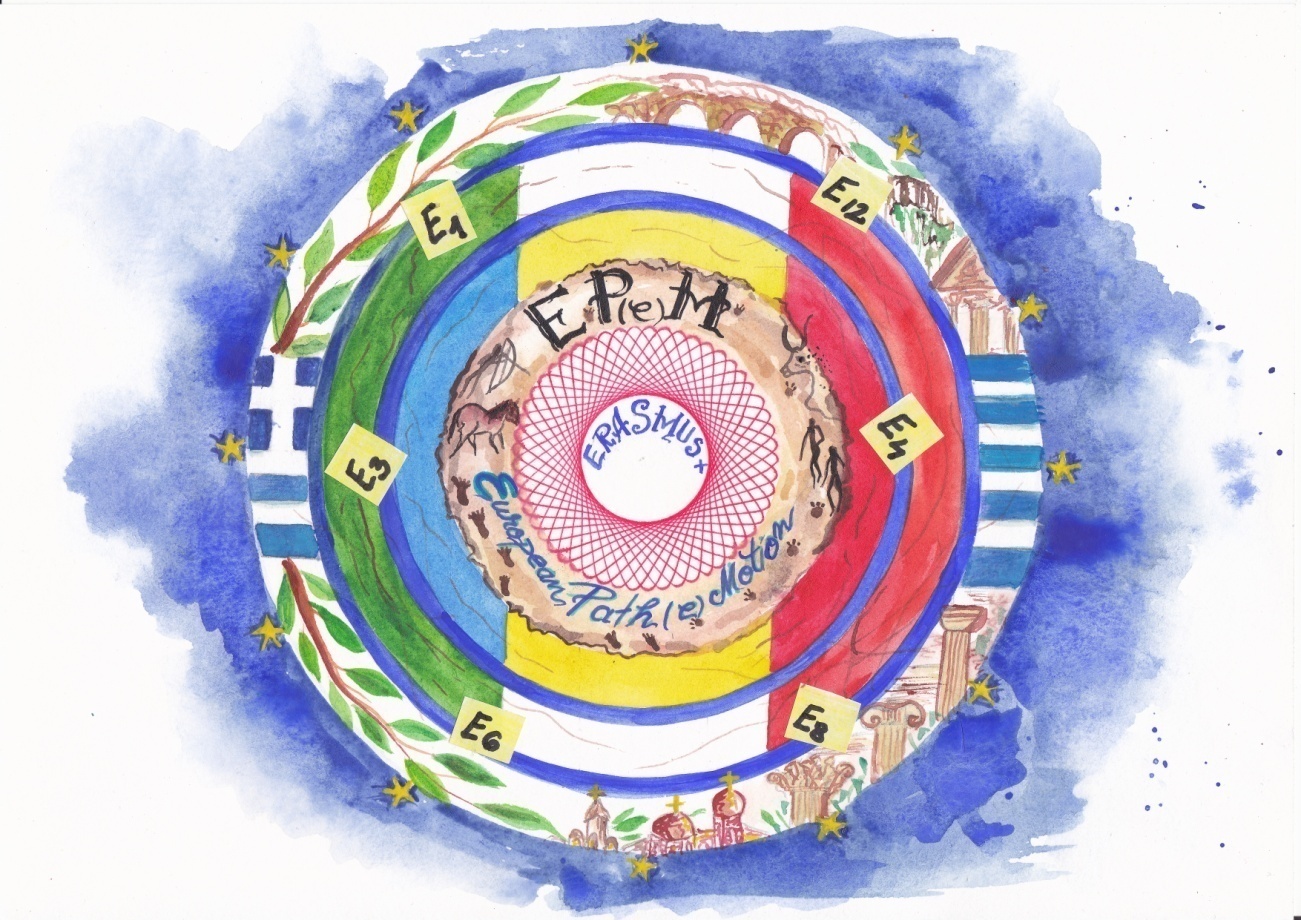 1st   LEARNING TEACHING TRAINING ACTIVITY
Istituto Superiore di Istruzione “Caminiti –Trimarchi” 
Giardini Naxos 
Sicily - ITALY
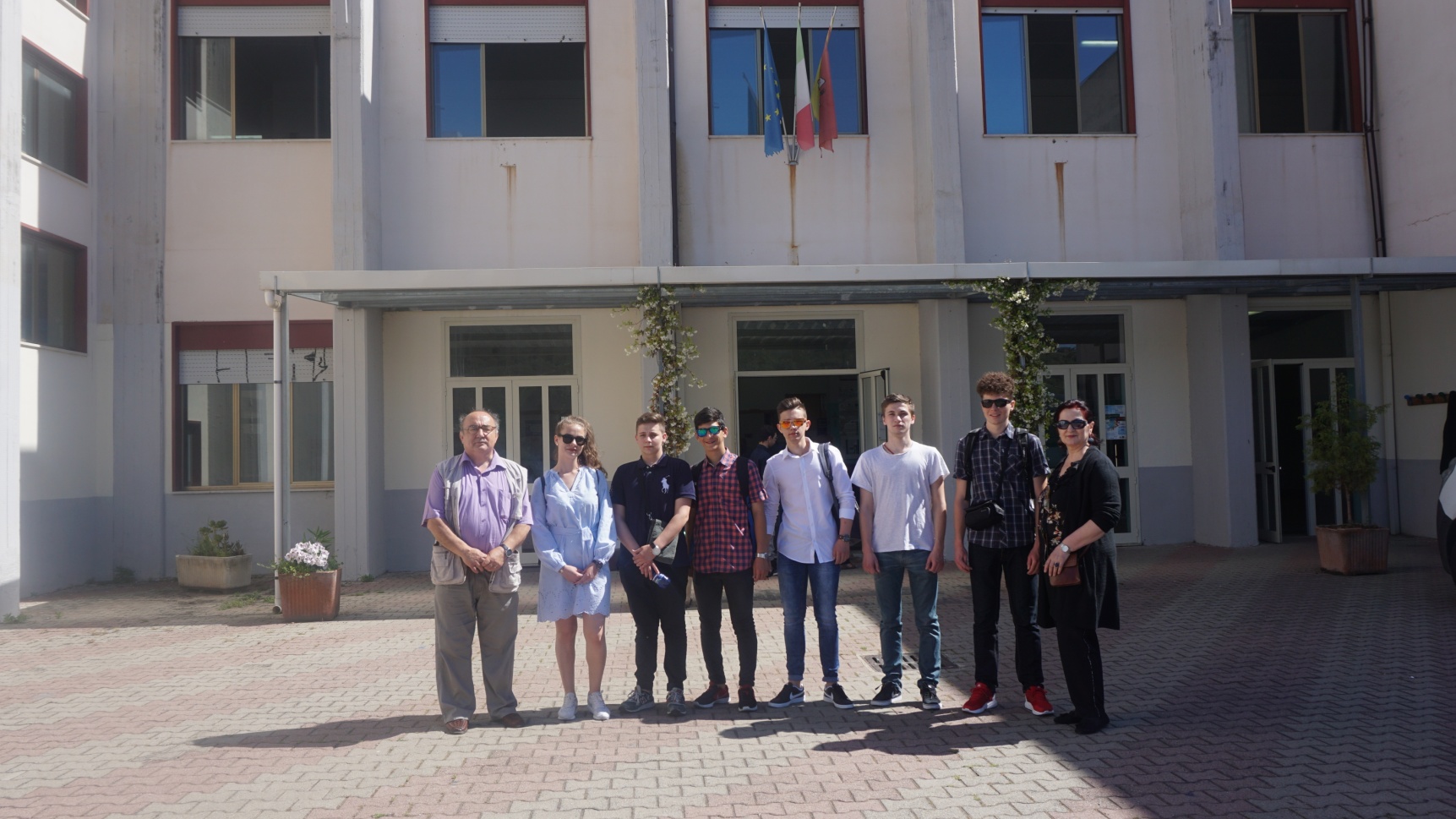 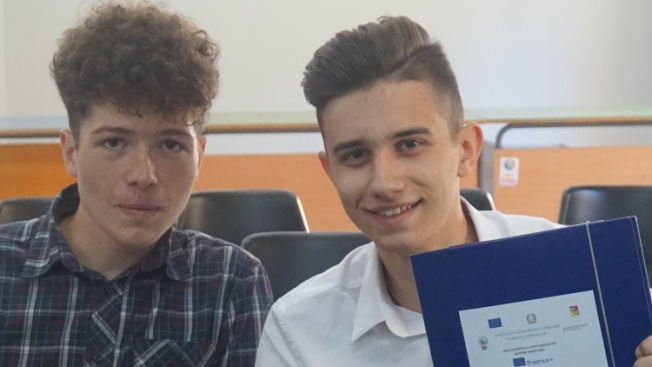 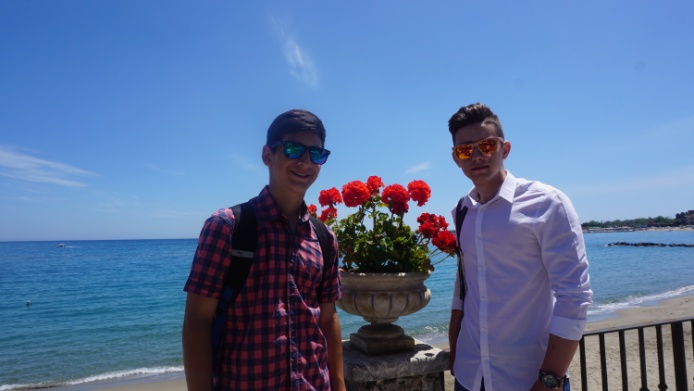 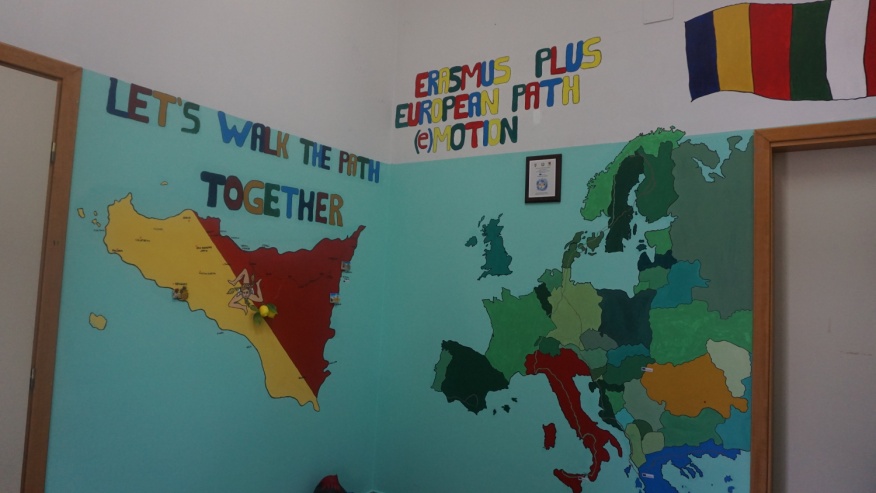 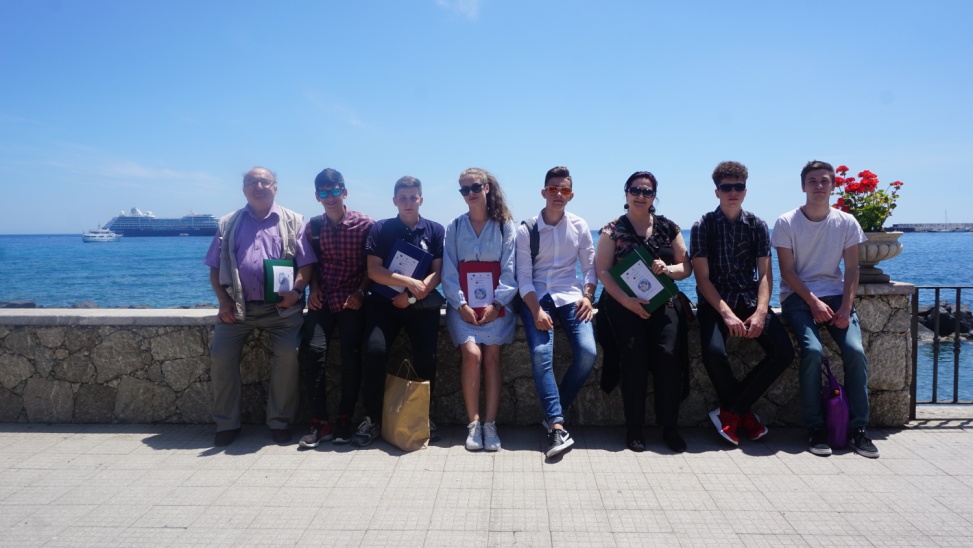 LITERARY PATH
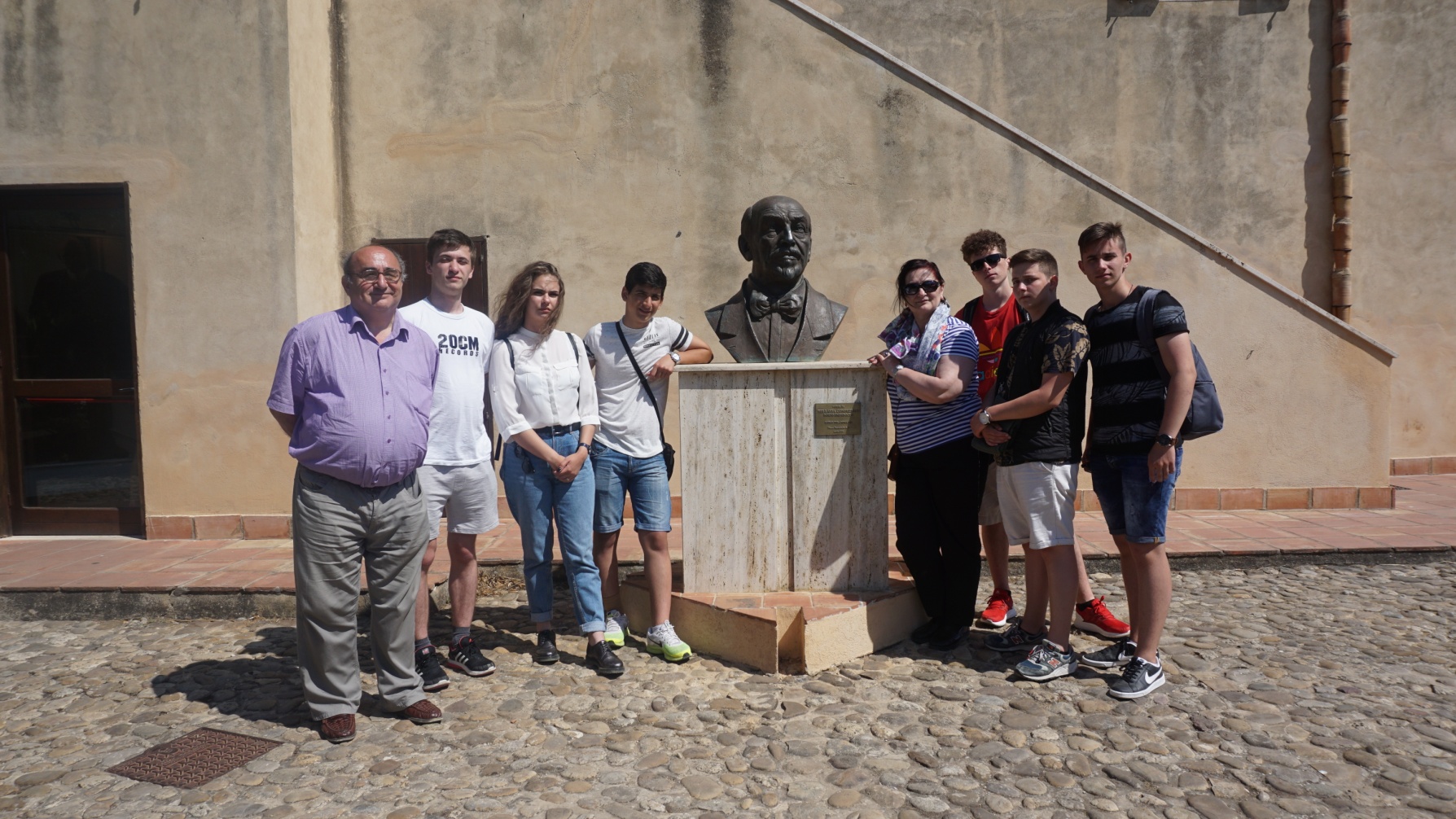 “LUIGI PIRANDELLO” MEMORIAL HOUSE
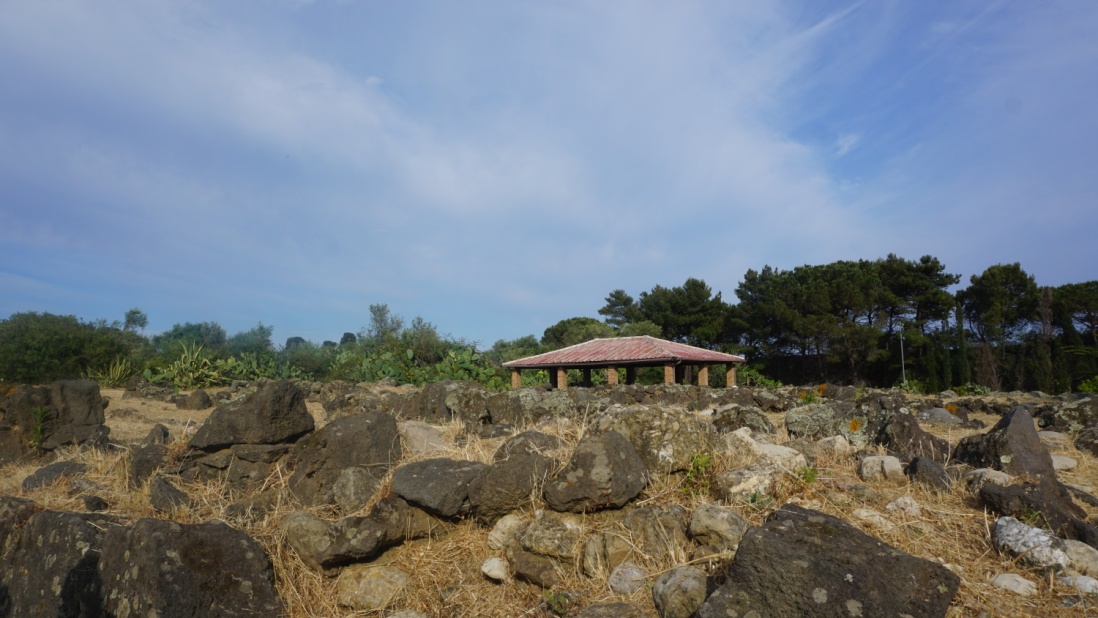 ARCHEOLOGICAL MUSEUM IN NAXOS
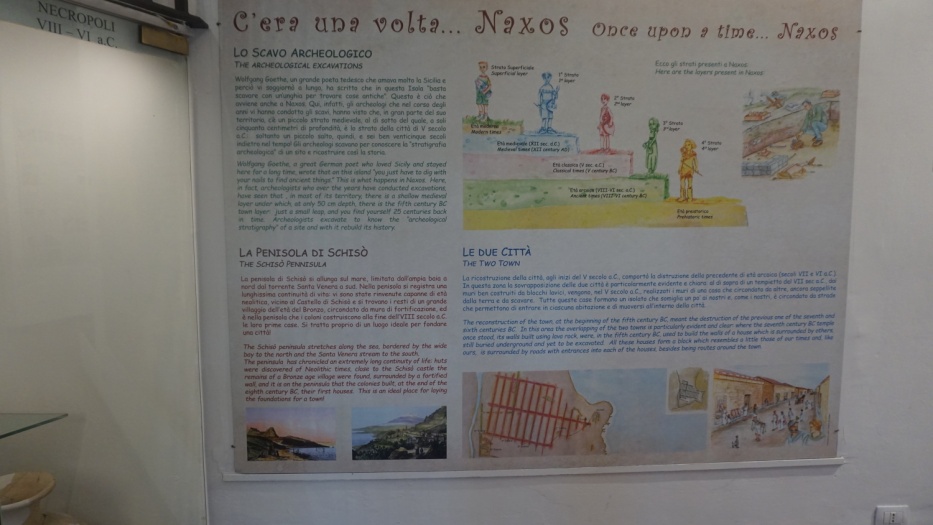 ARCHEOLOGICAL  PATH
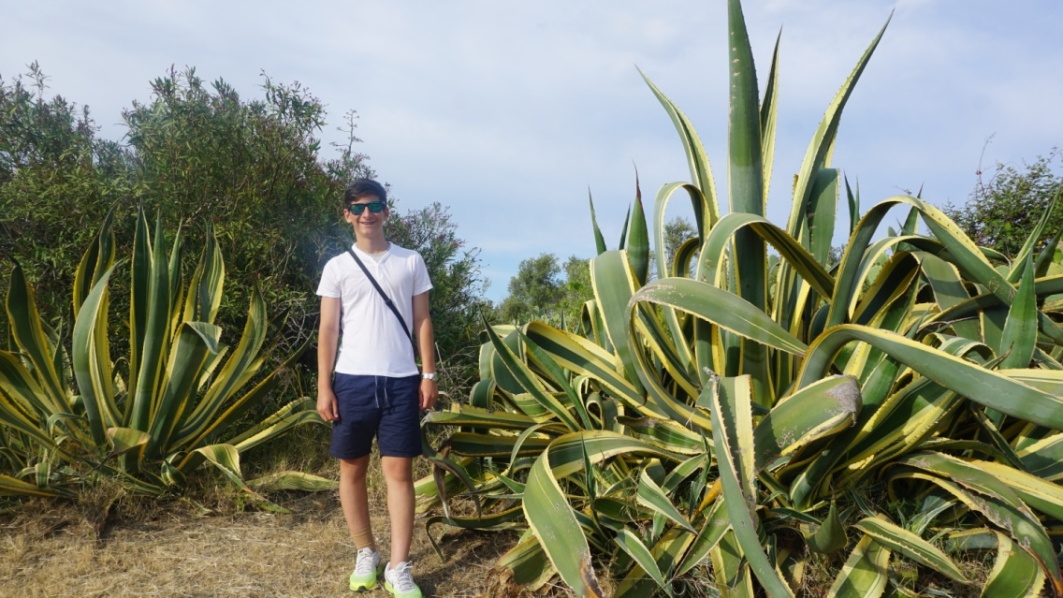 CATANIA
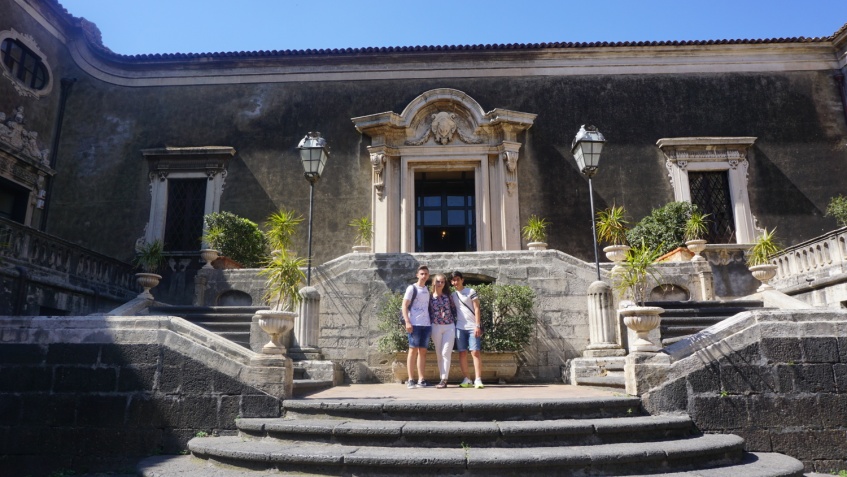 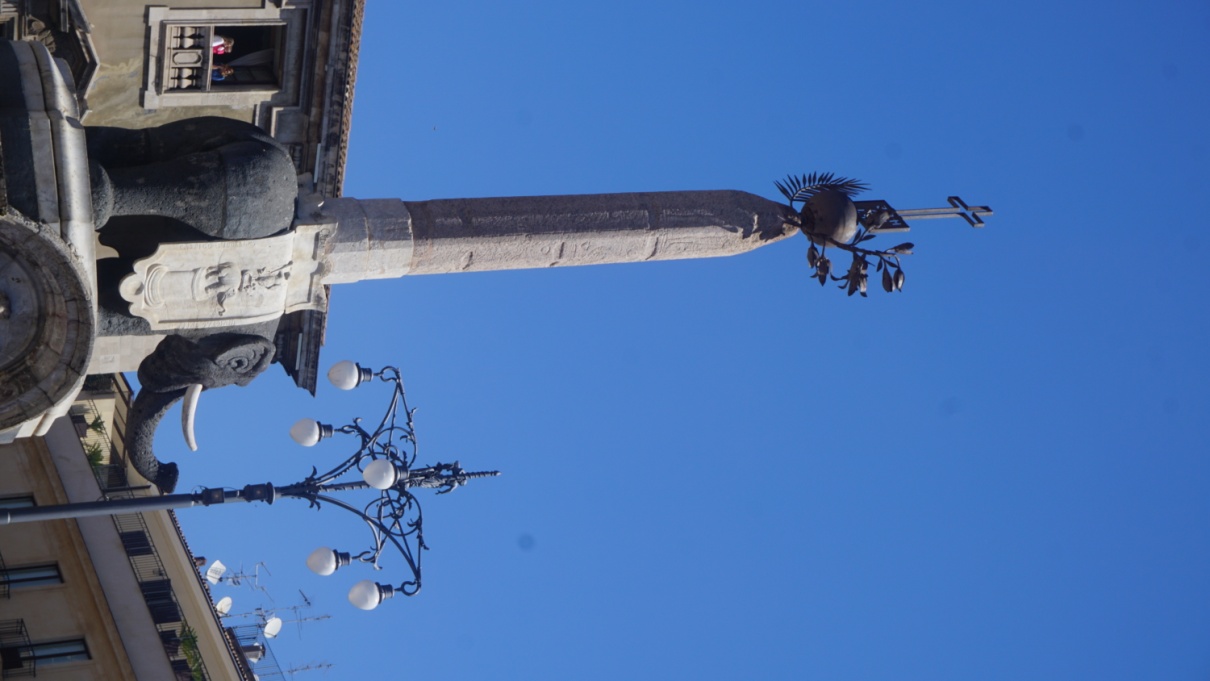 HISTORICAL  PATH 
Palazzo Biscari
ARTISTIC  PATH
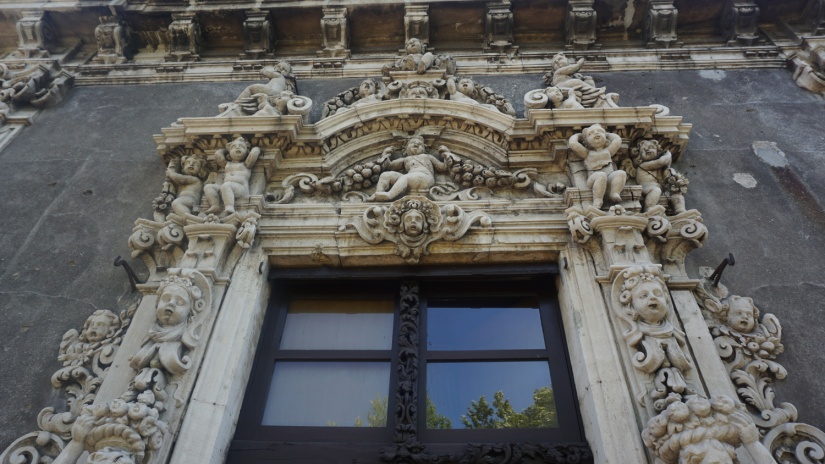 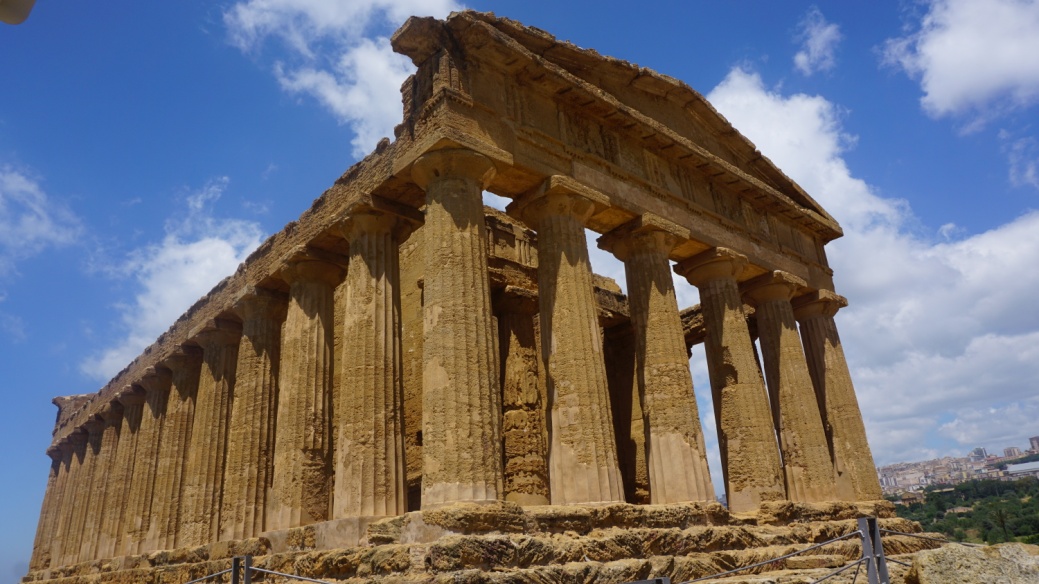 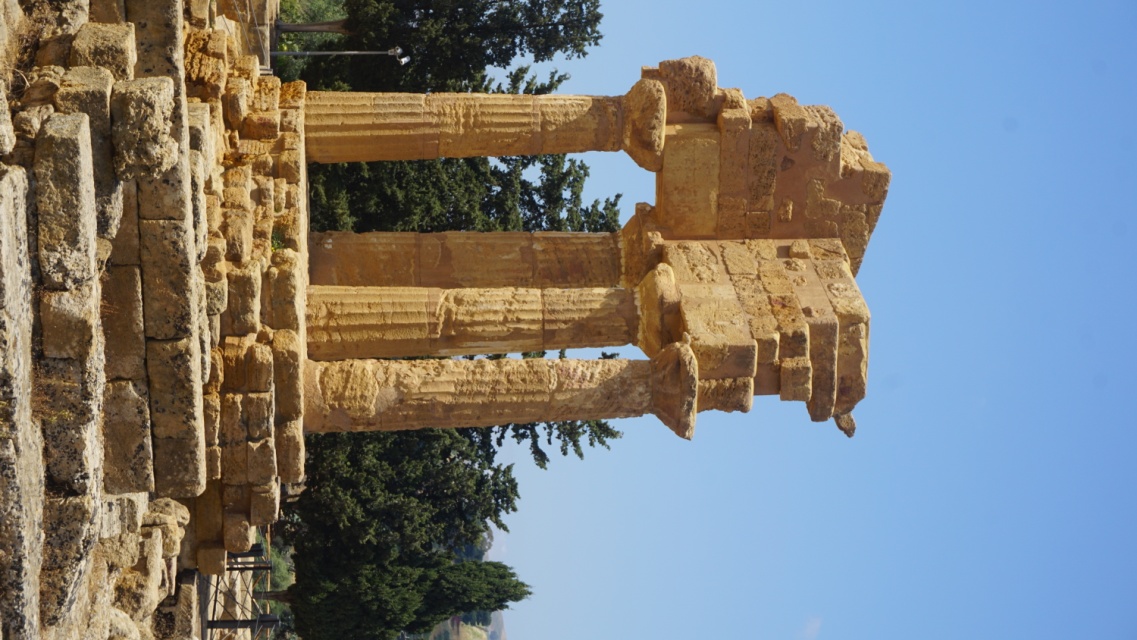 ARCHEOLOGICAL PATH
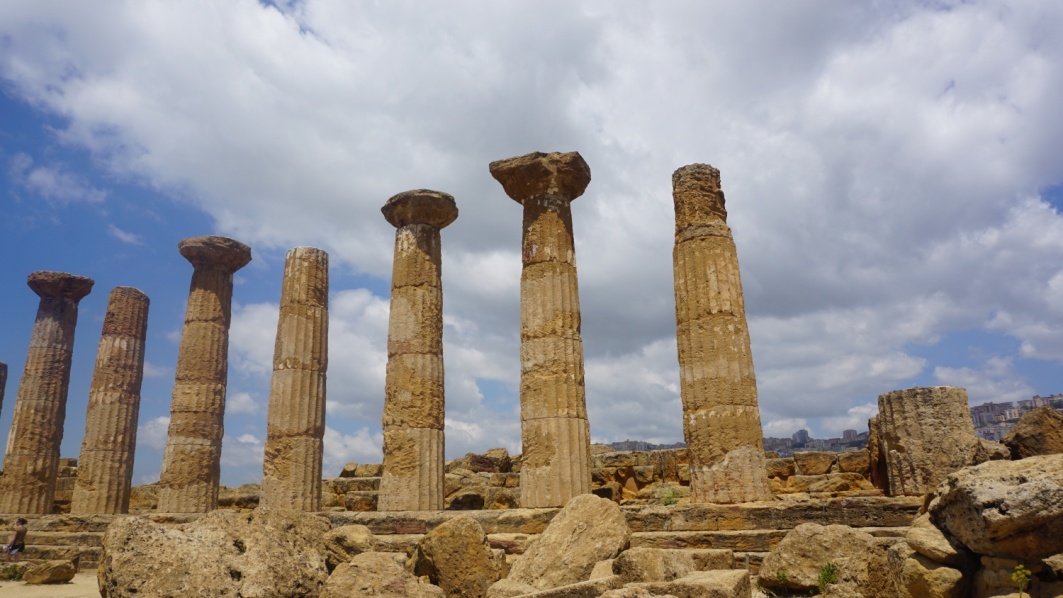 VALLEY OF TEMPLES 
IN AGRIGENTO
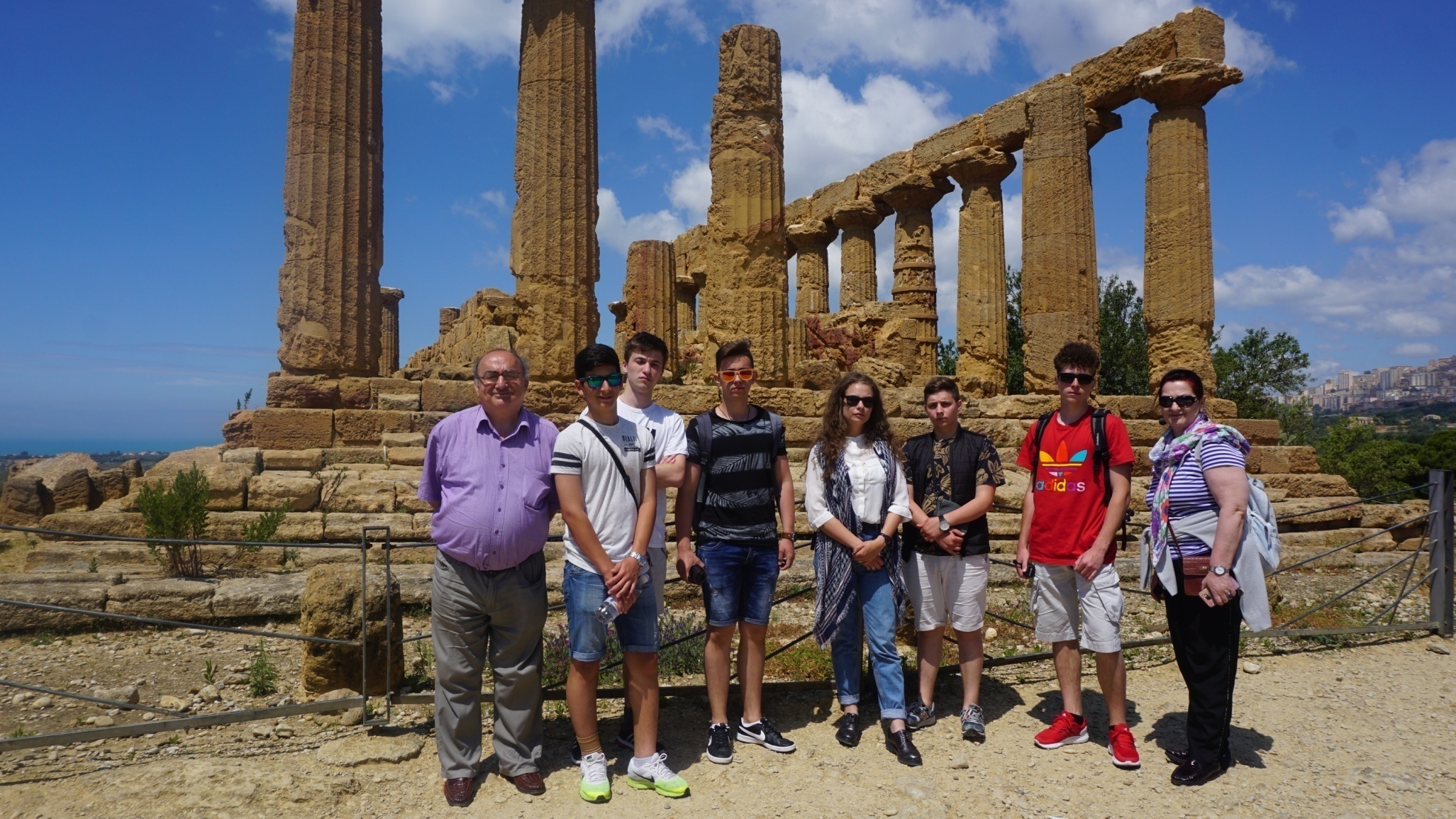 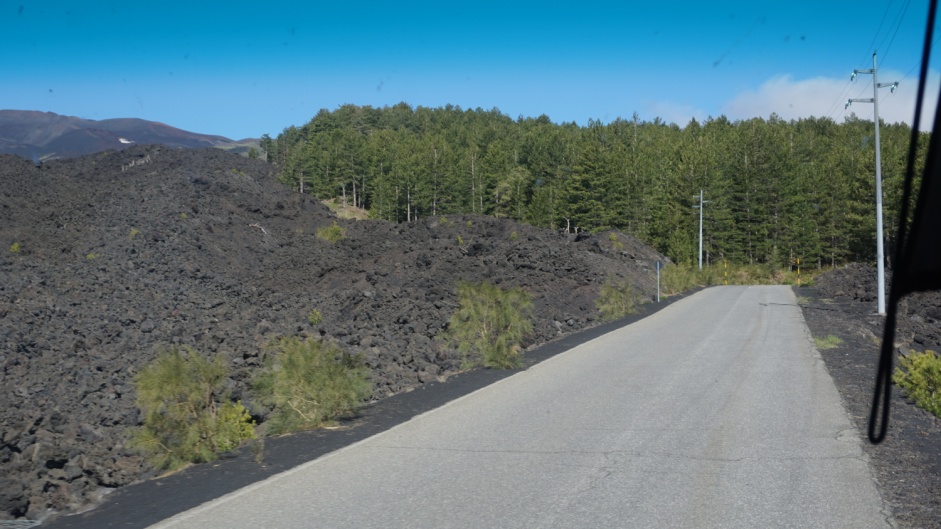 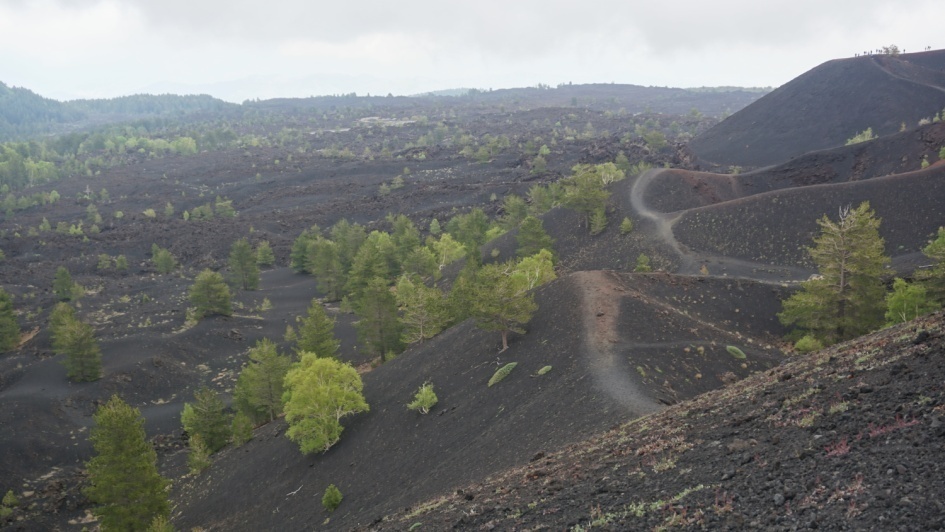 GEOLOGICAL  PATH
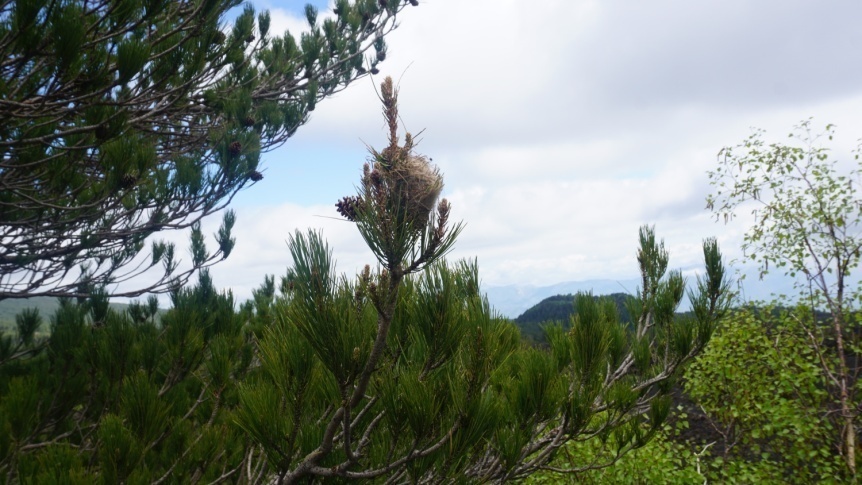 MOUNT  ETNA
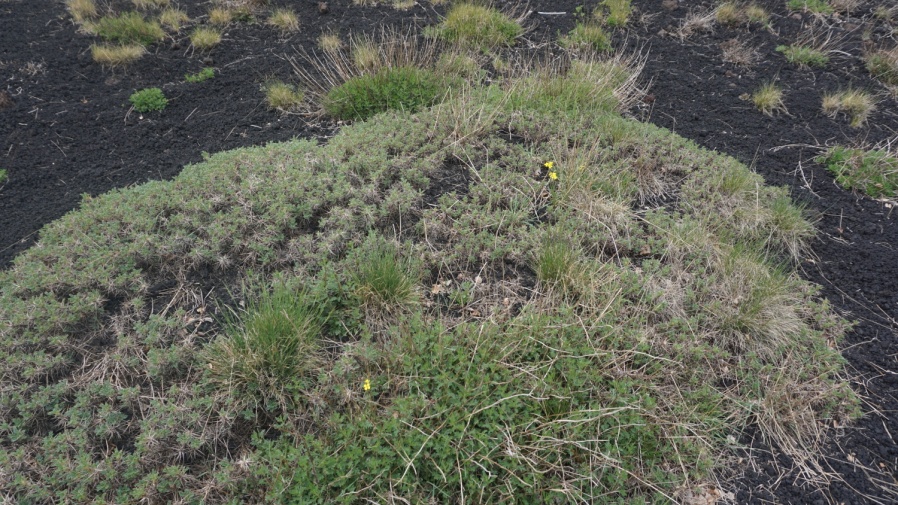 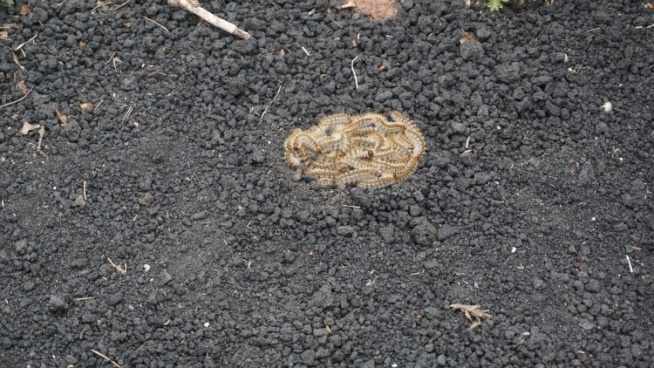 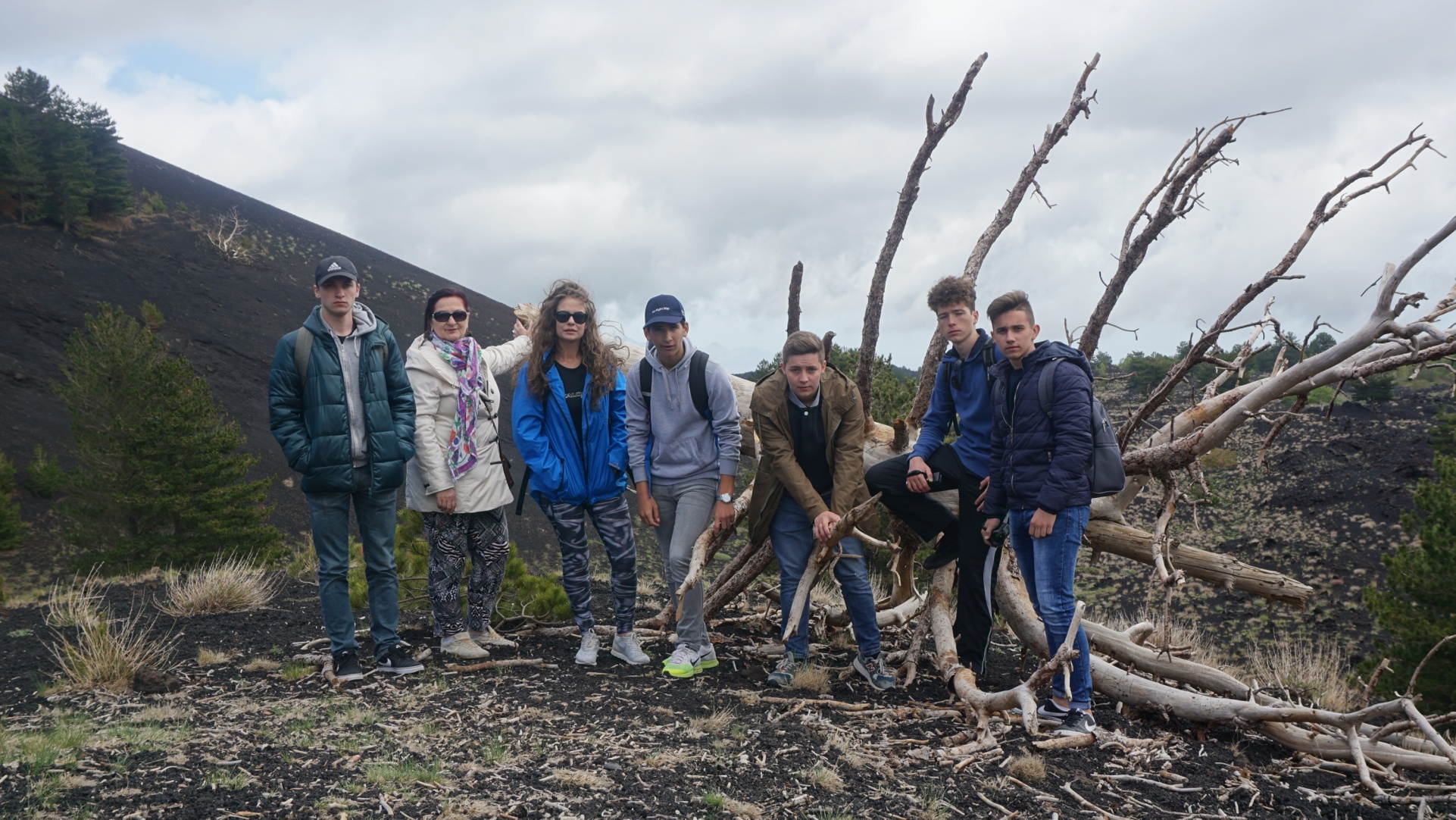 NATURALISTIC PATH
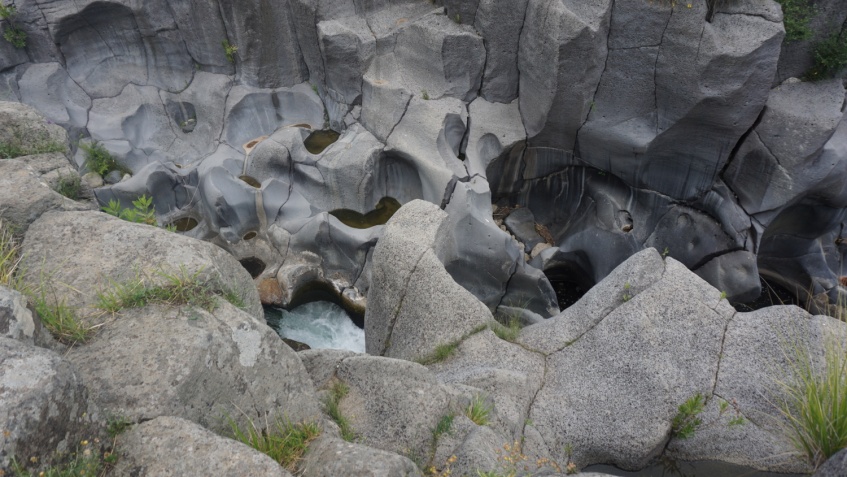 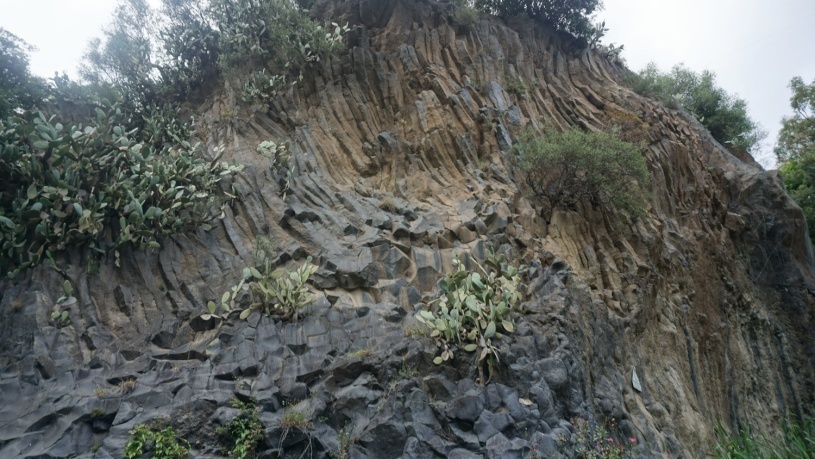 ALCANTARA GORGE
BYZANTINE PATH
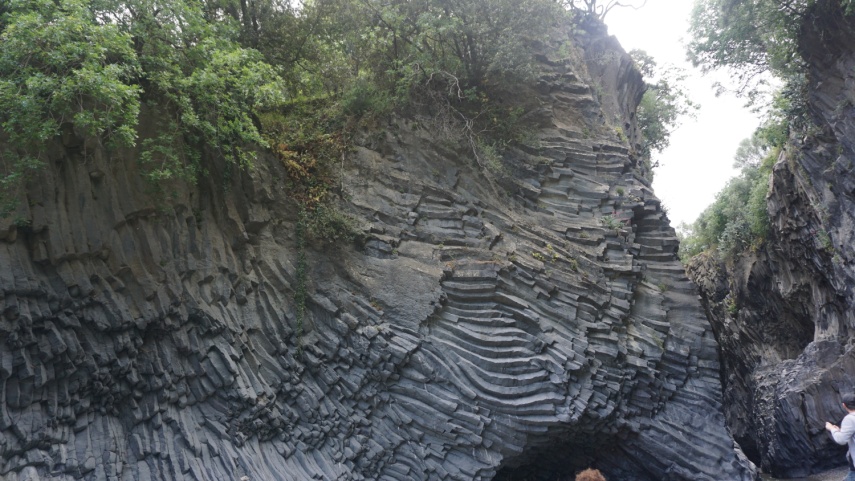 Ancient Byzantine Church
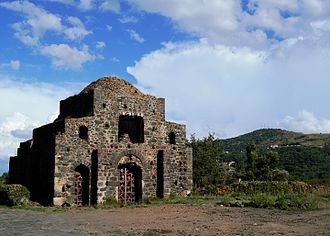 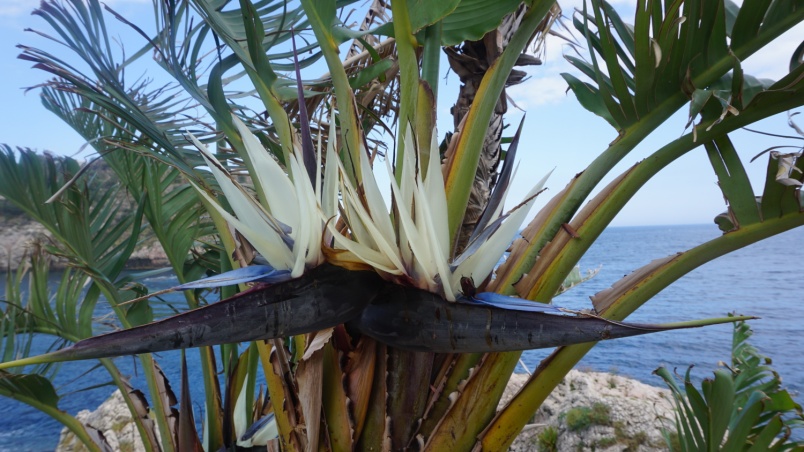 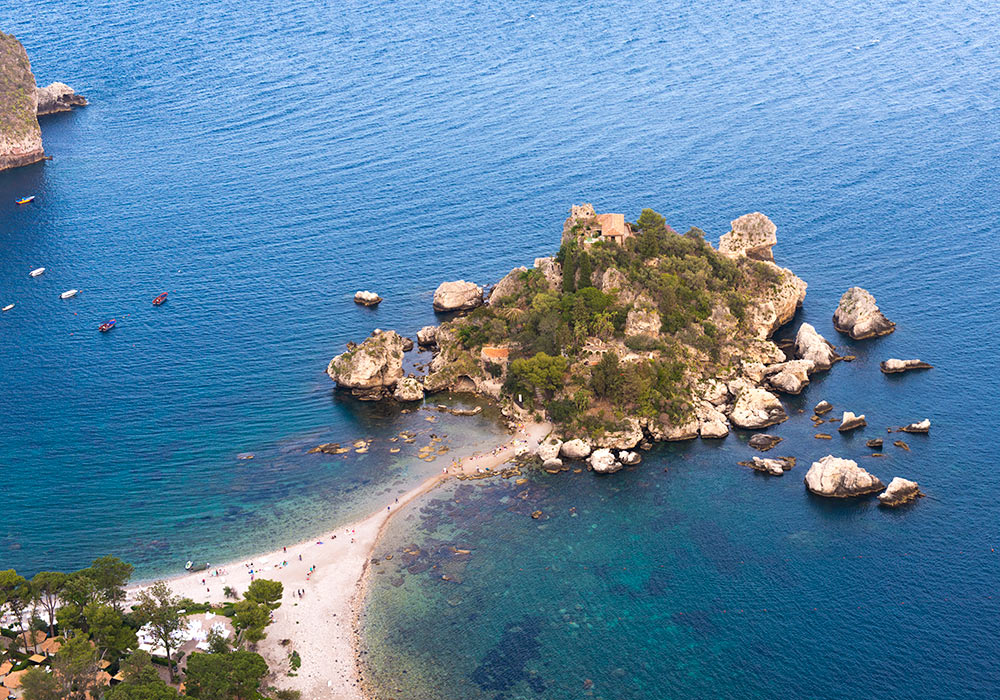 NATURE RESERVE
ISOLA BELLA
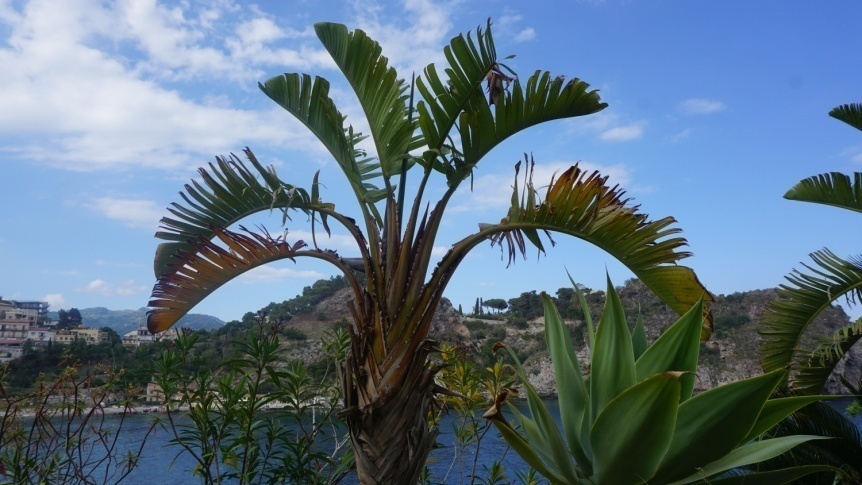 CULTURAL PATH
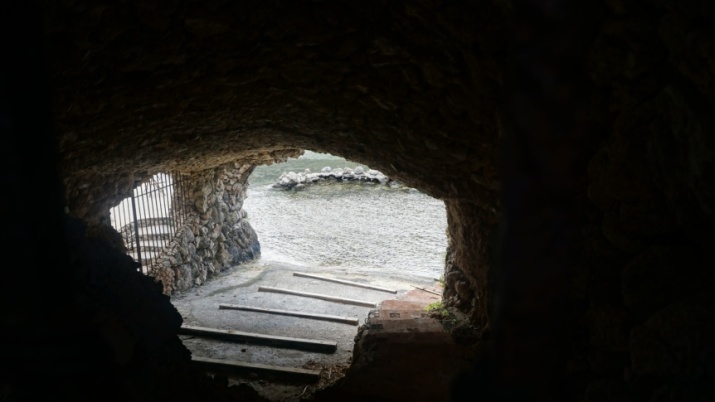 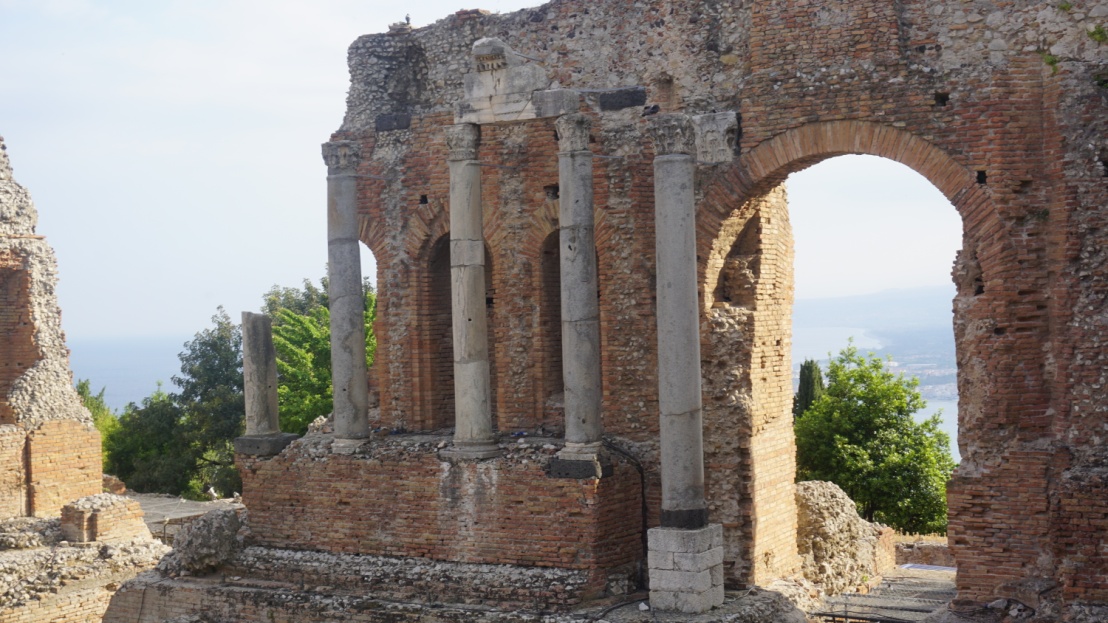 TAORMINA
THE ANCIENT THEATRE
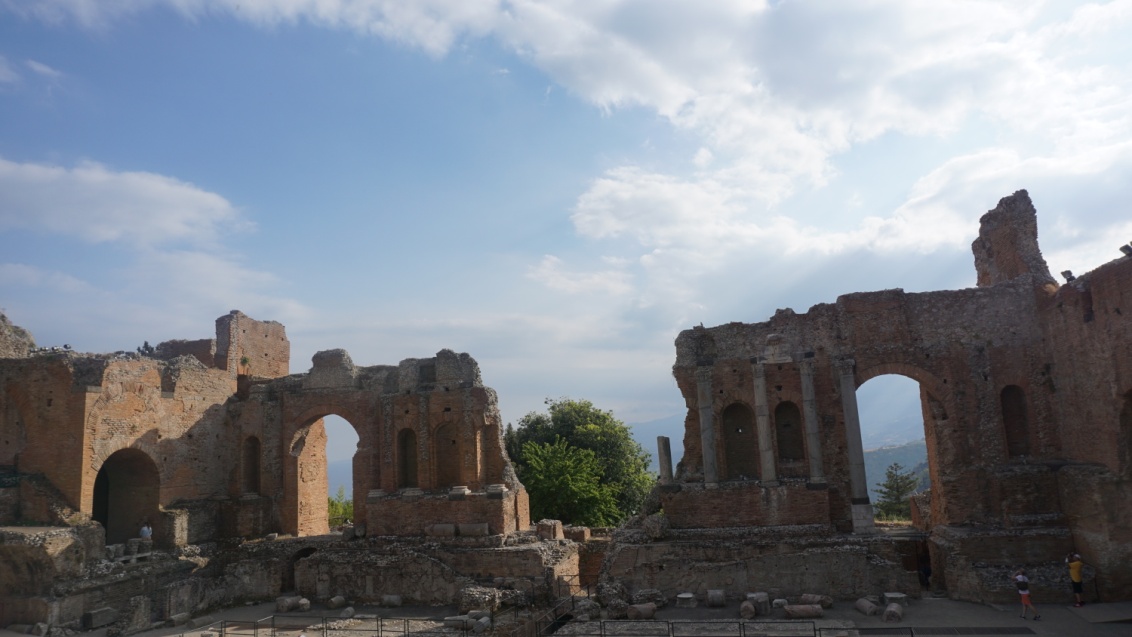 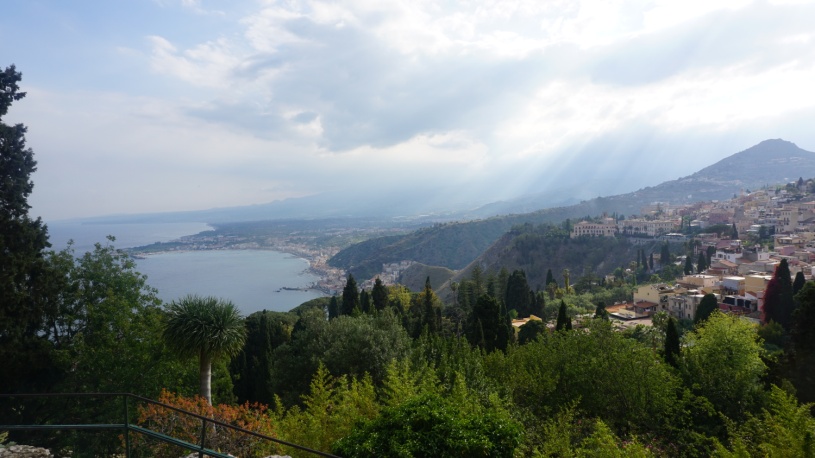 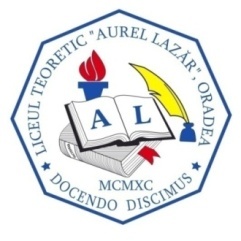 CROSSROADS

EUROPEAN  &  LOCAL PATHS
2017-2018
ARCHEOLOGIC AND HISTORIC PATH
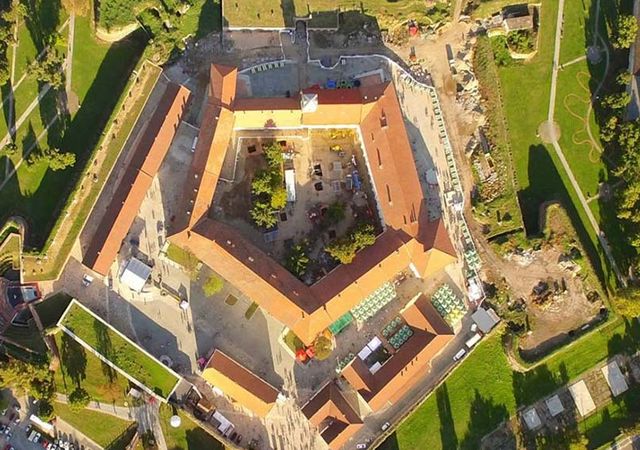 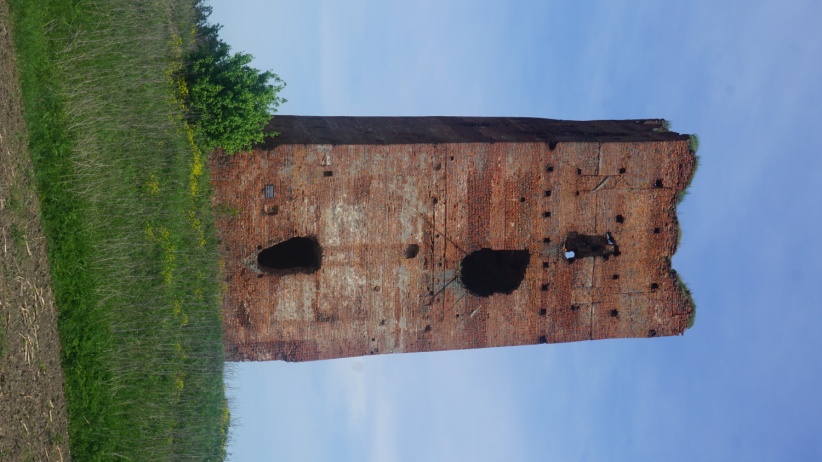 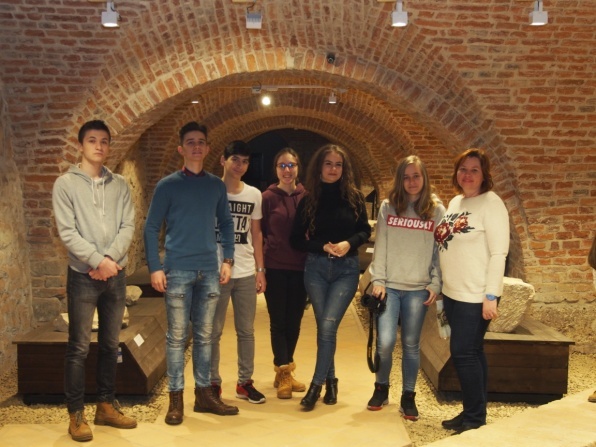 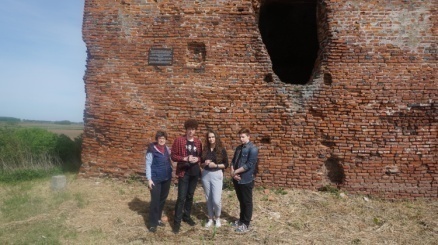 ARCHITECTURAL  PATH
ART NOUVEAU
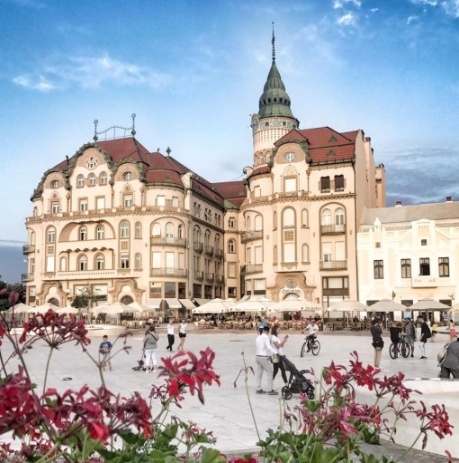 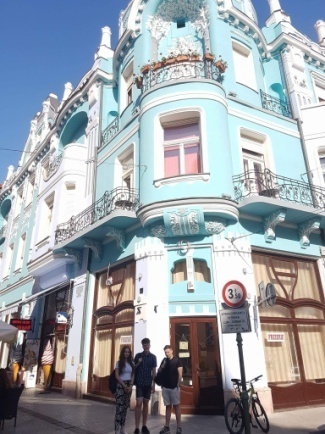 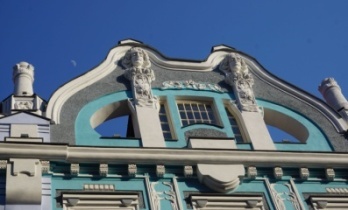 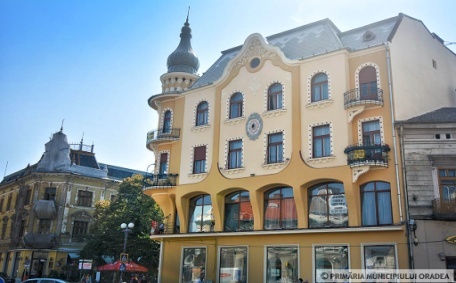 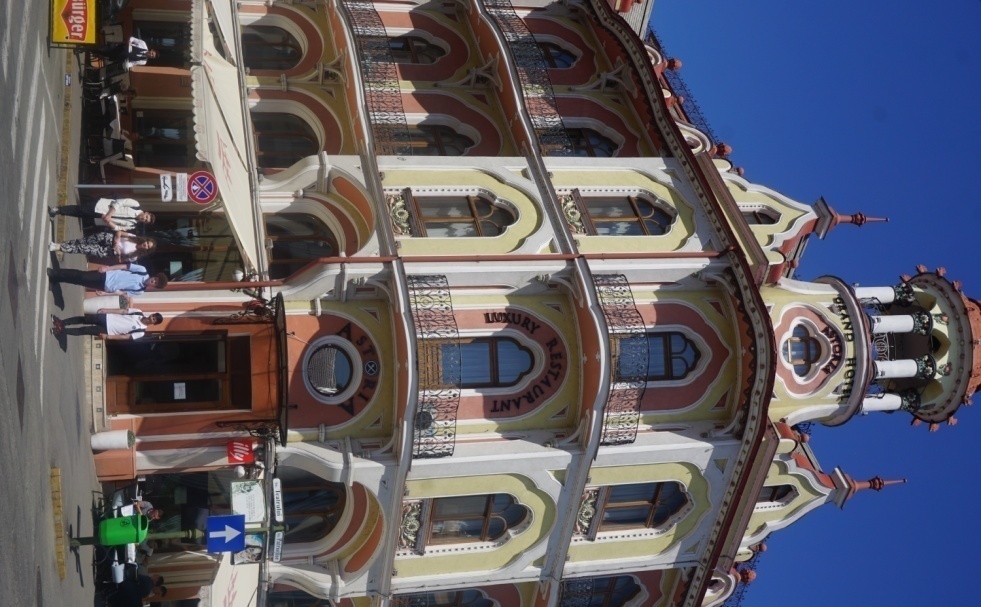 GEOTHERMAL  WATER  PATH
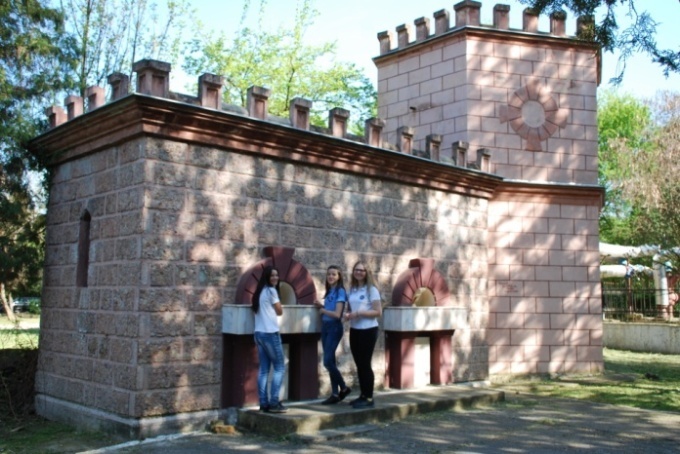 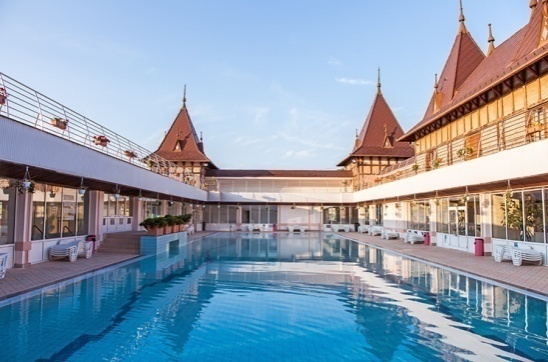 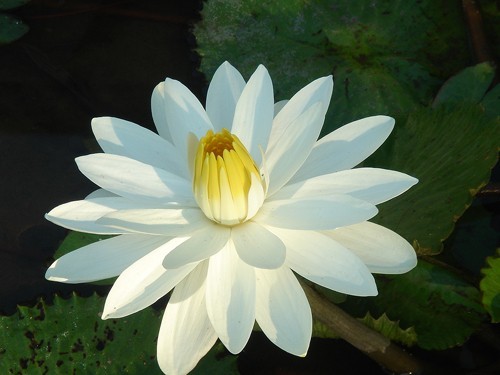 JEWISH  PATH
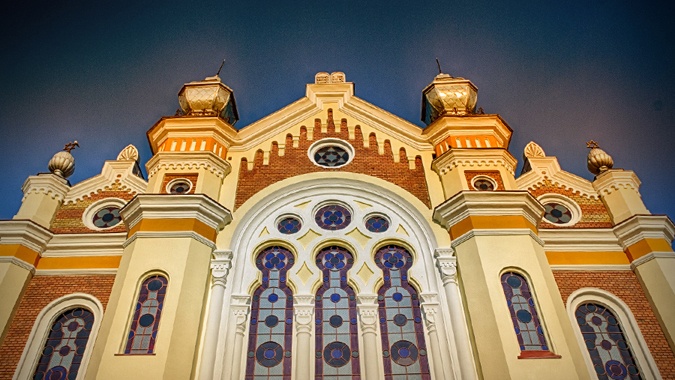 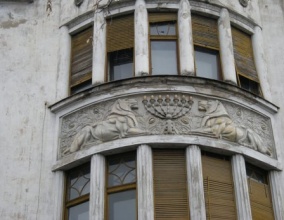 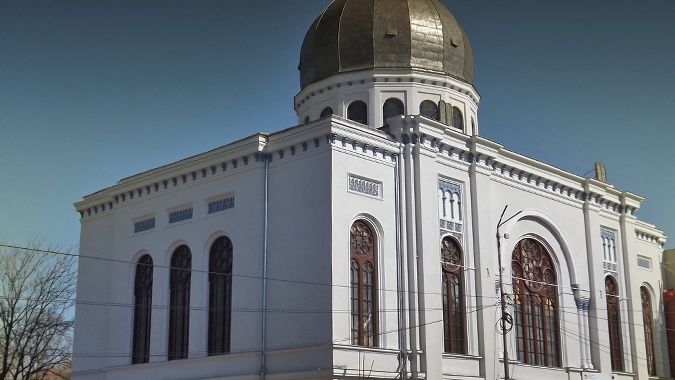 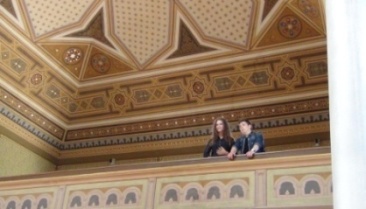 LITERARY  PATH
THE FORTRESS OF ORADEA AND ITS LEGENDS
THE STORY OF THE THREE CRIȘ BROTHERS
THE LEGEND OF THE SPRING AND MIRACLE OF STÂNA DE VALE
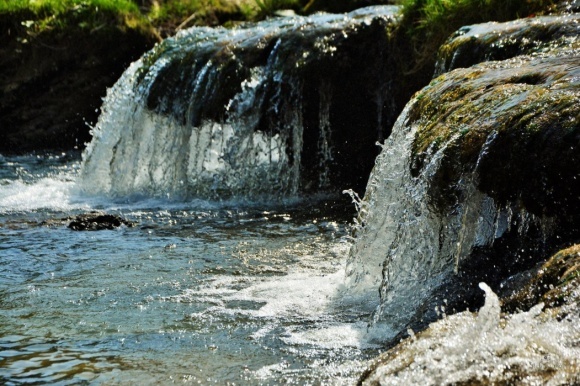 THE LEGEND OF TWO BROTHERS: SOMEȘ AND CRIȘ
COSMOPOLITAN  AND  MULTICULTURAL  PATH
ORADEA  –  A  “MELTING POT”  CITY
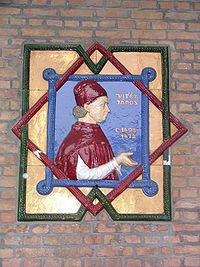 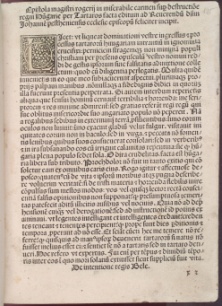 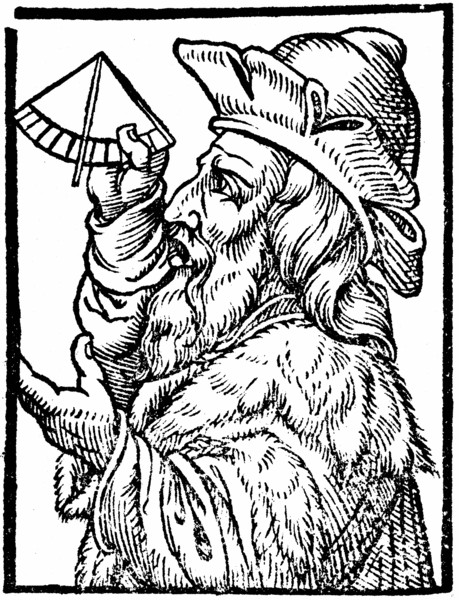 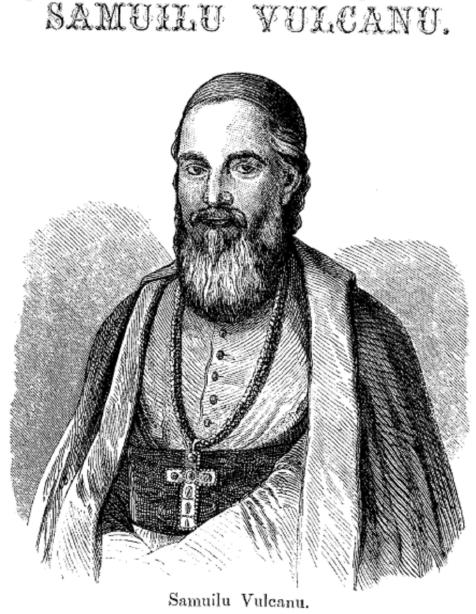 SPIRITUAL  PATH
ORADEA  –  THE  TOWN  OF  CHURCES
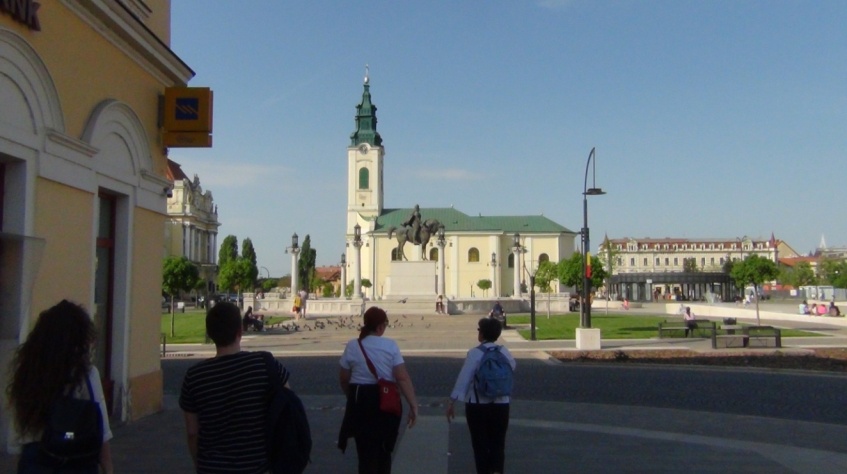 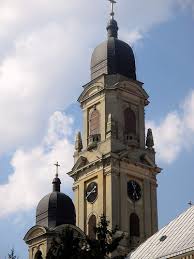 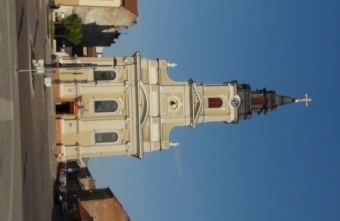 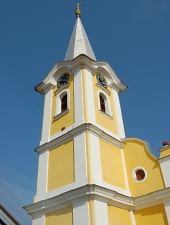 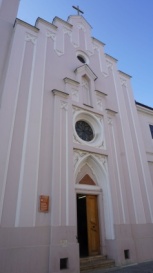 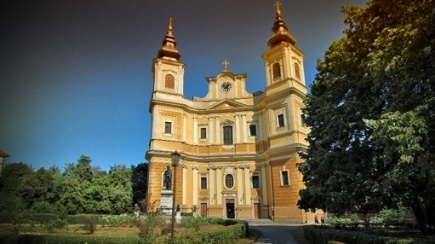 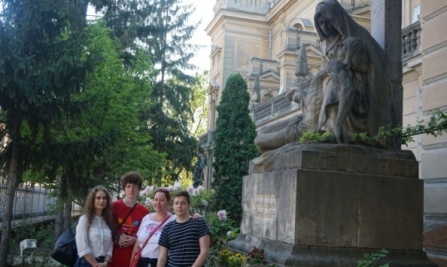 RURAL  SETTLEMENTS  PATH
WINEMAKING  PATH
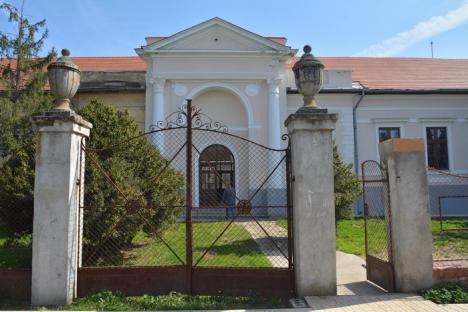 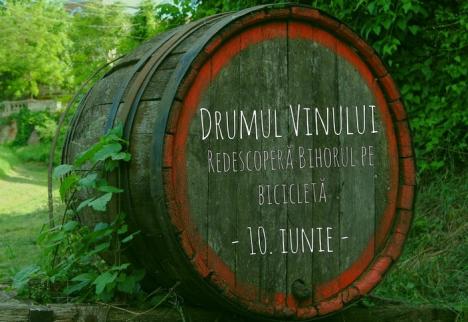 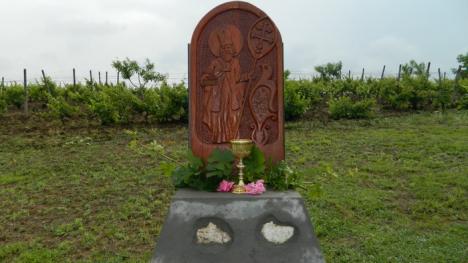 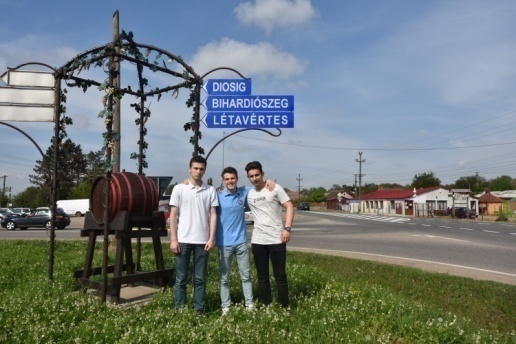 CREATIVITY PATH
“WHAT SHOULD BE DONE ?”
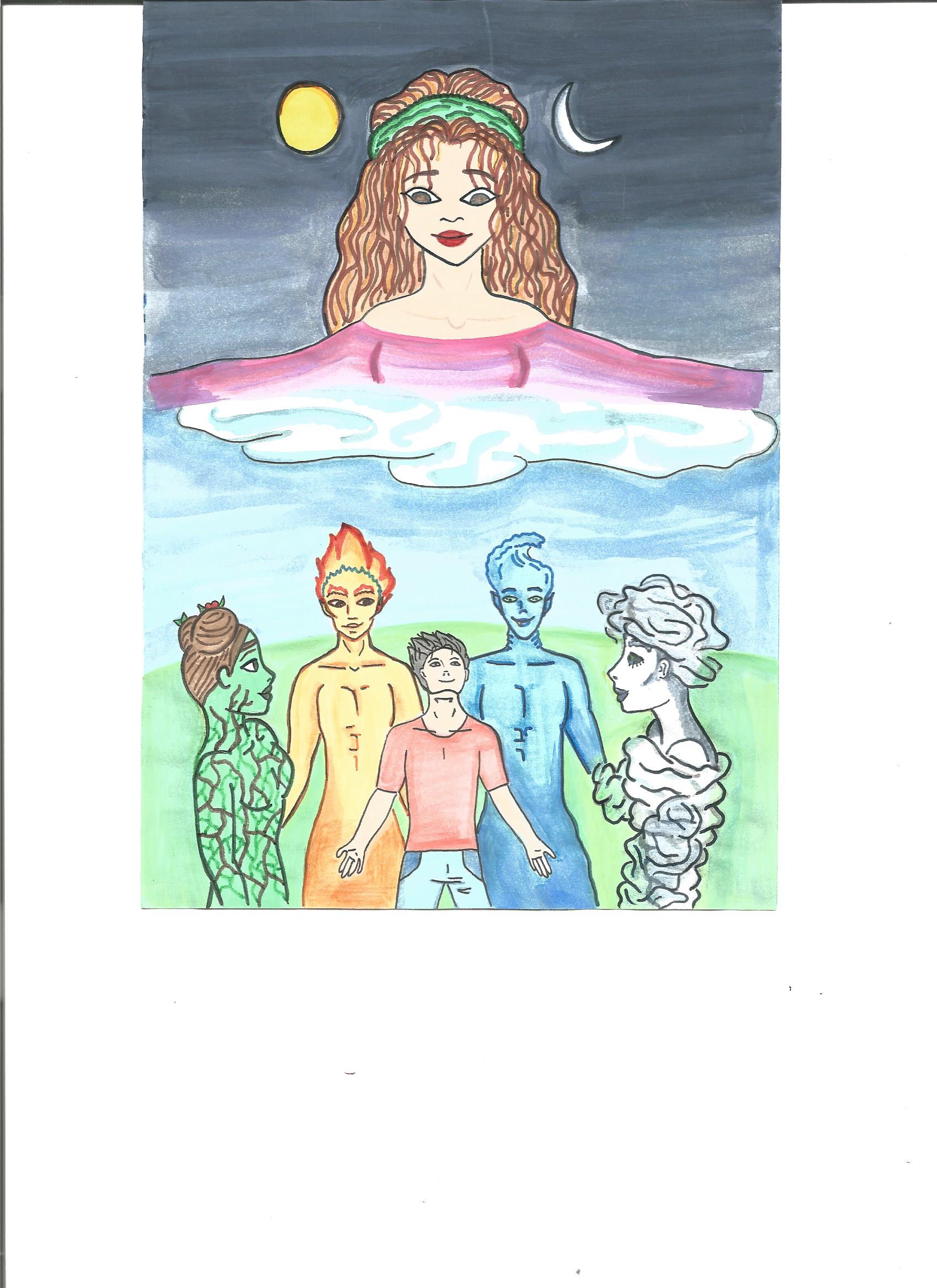 (a modern fairy tale)
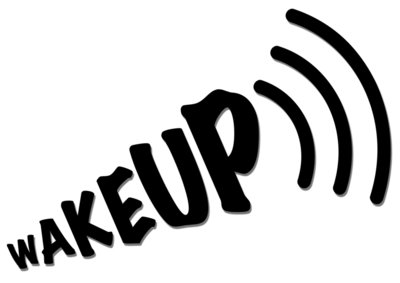 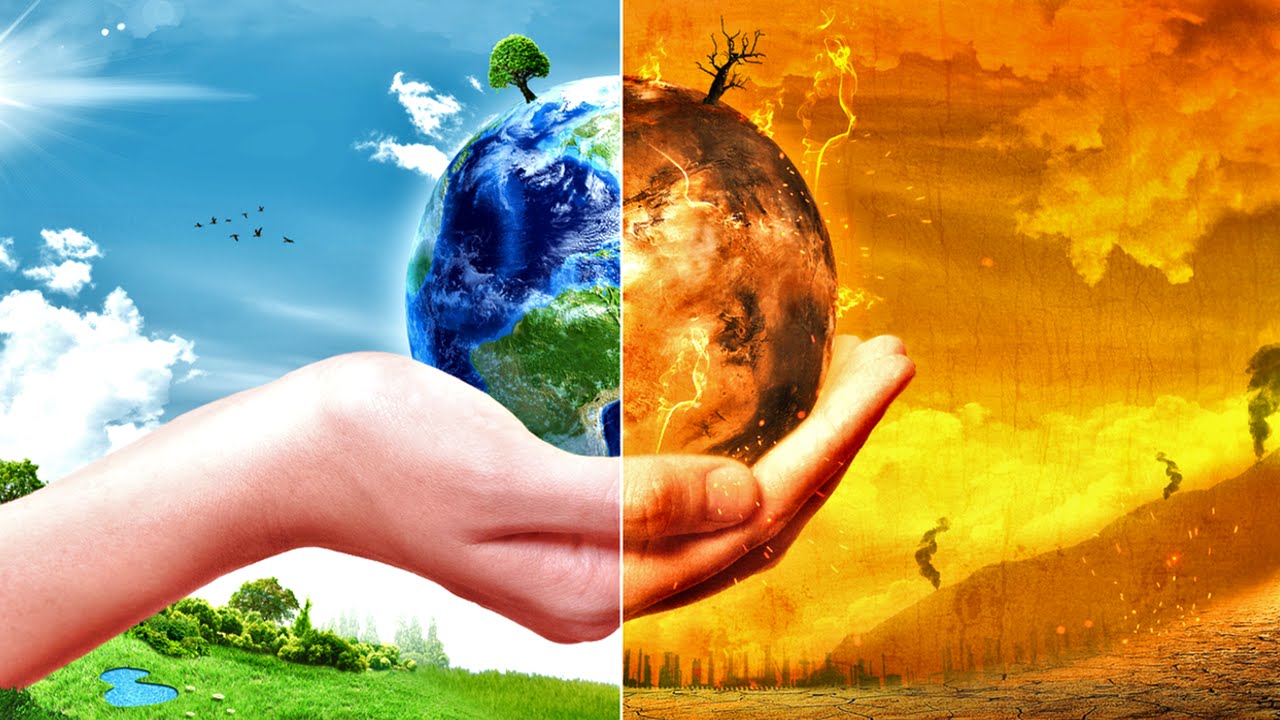 (a play)
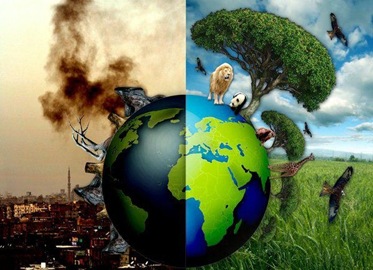 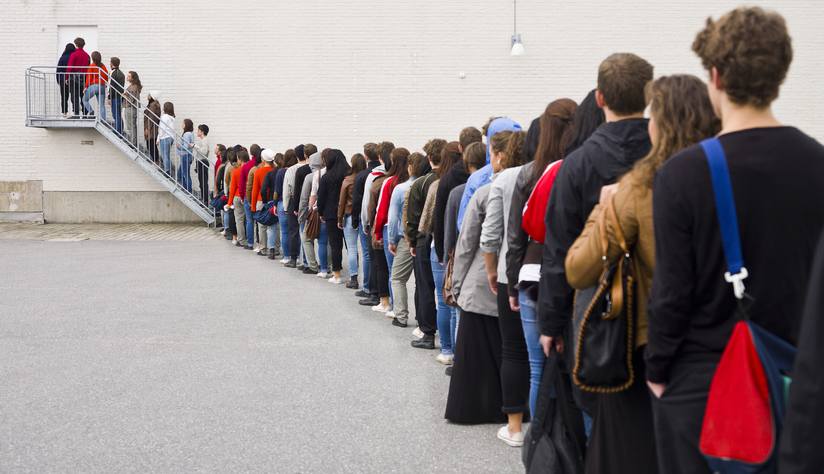 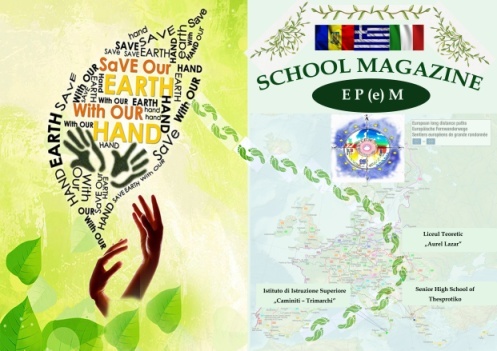 FIELDWORK
“SEE THE WORLD THROUGH AN ECOLOGIST’S EYE”
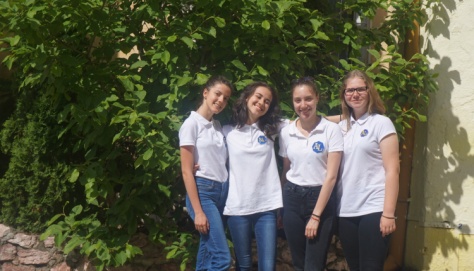 ORADEA – AN OVERALL PICTURE
ALTERNATIVE SOURCES OF ENERGY
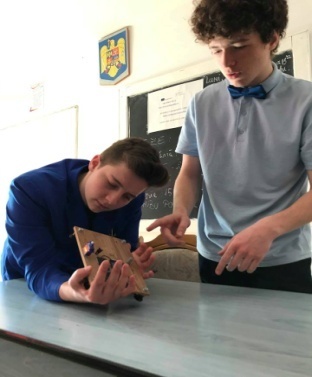 ARDUINO RADAR PROJECT